What is IDE?
ACC’s IDE =  EightWire’s Data Exchange (DX) Platform
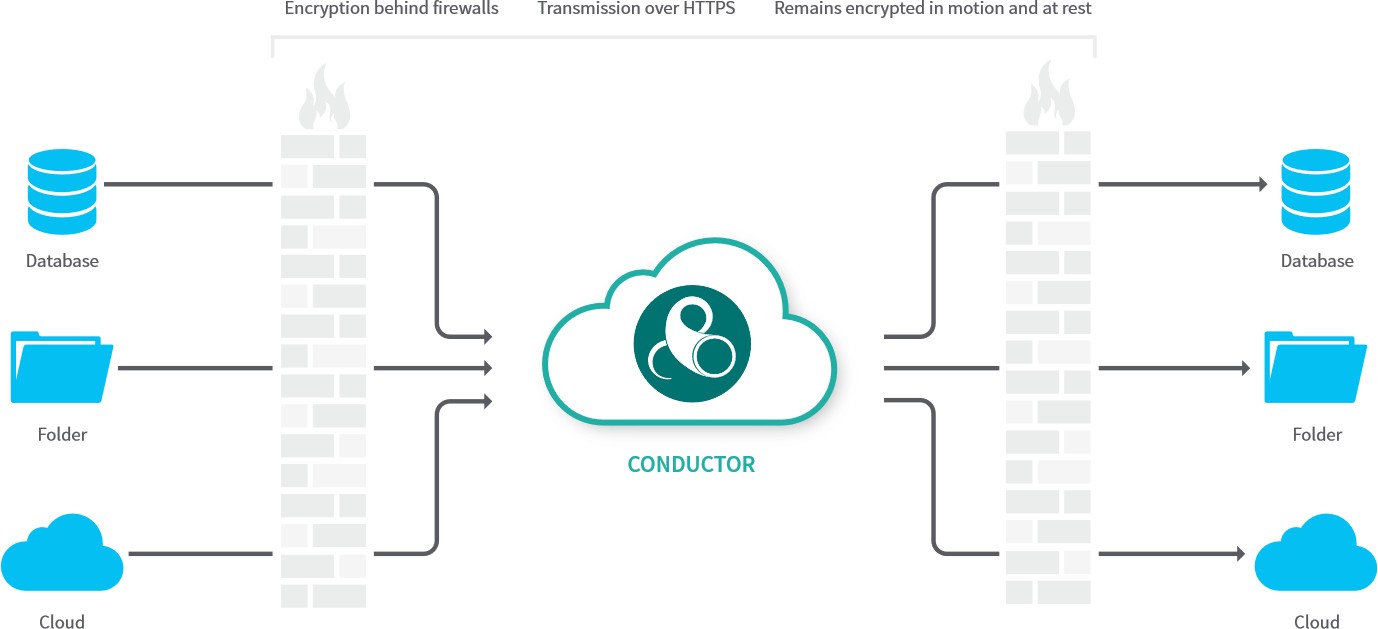 Manage data transfers and perform data transfers
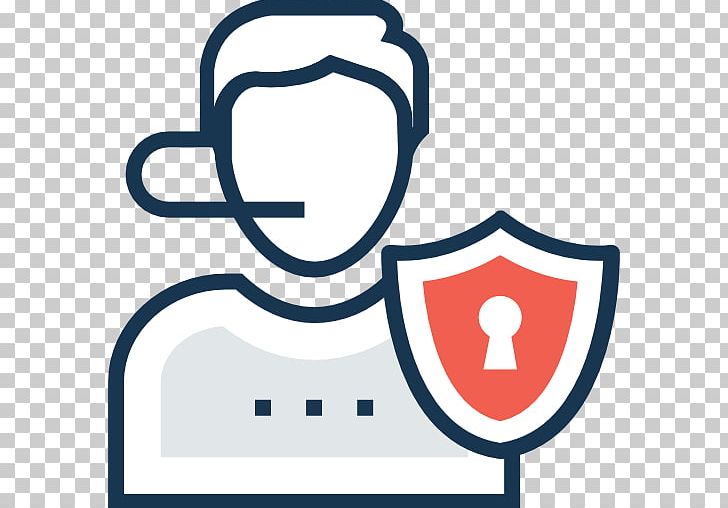 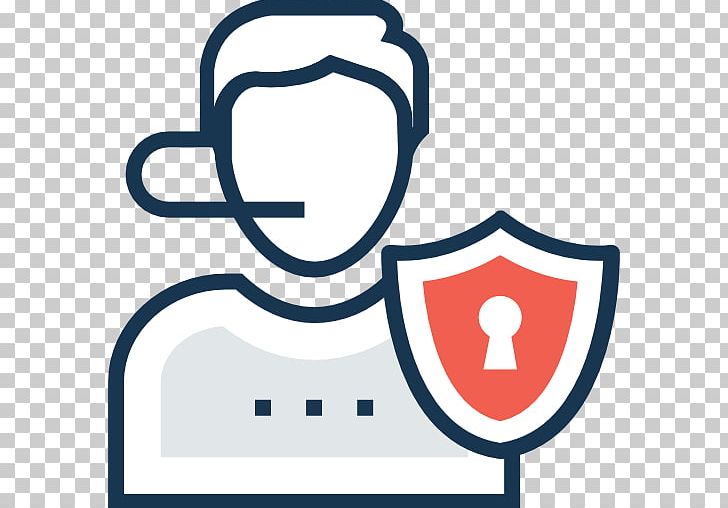 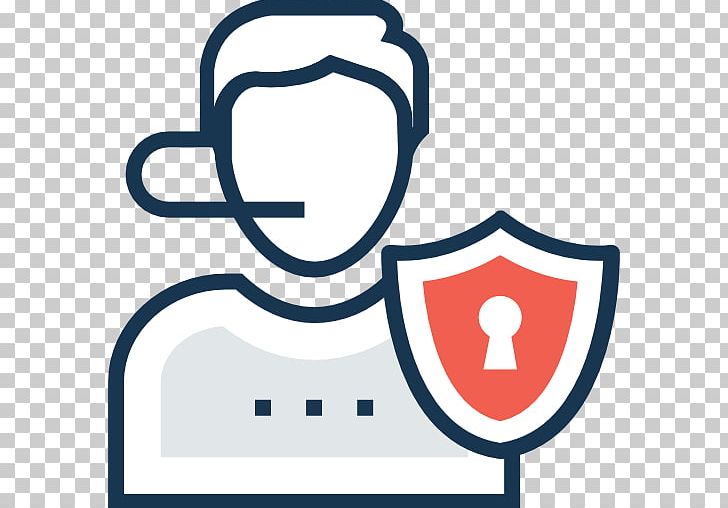 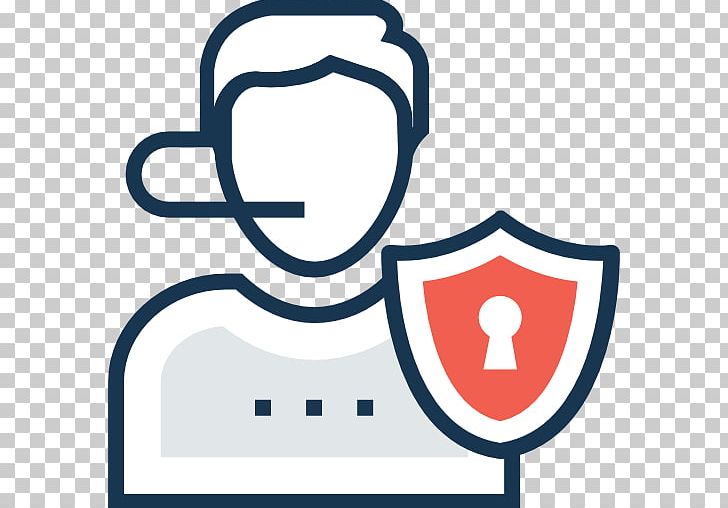 Definitions
Data source,  Jobs, 
schedules, and auditing
Data Processing Service
Conductor Basics
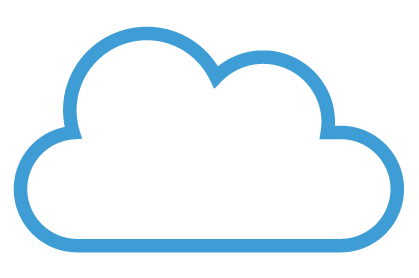 Eightwire's Conductor is off-the-shelf cloud-based data sharing software.
Conductor Entities
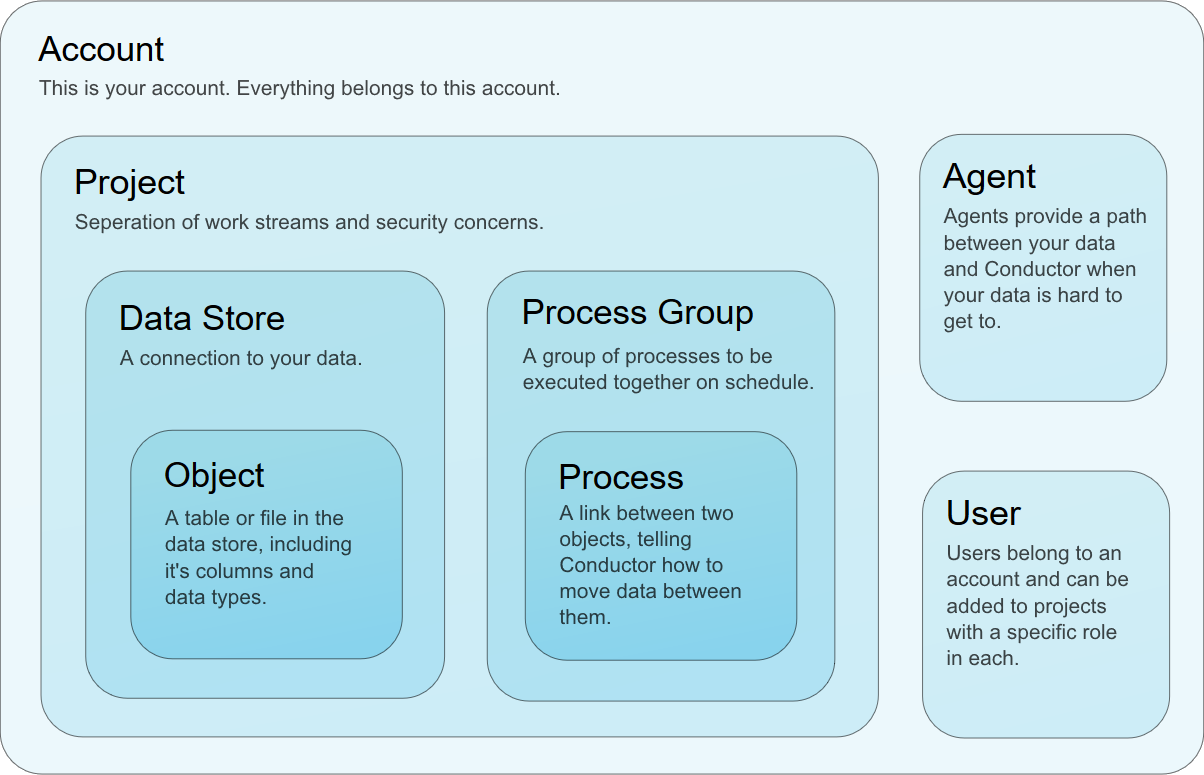 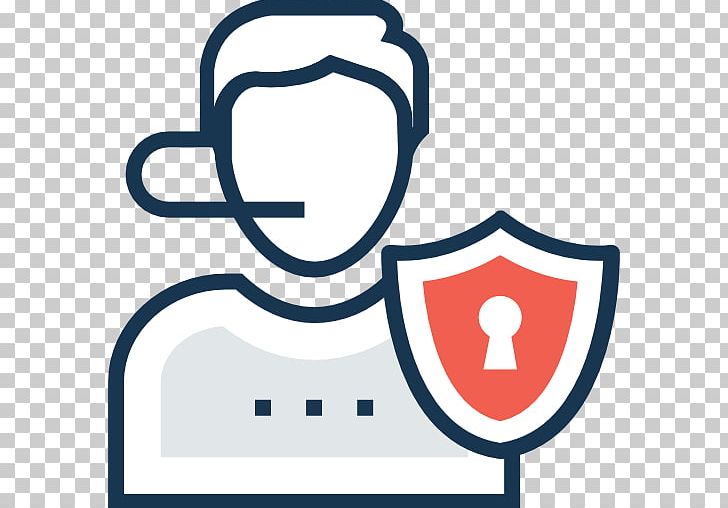 Connectors
The Eightwire Conductor platform is designed to read and write data to and from a wide variety of different data platforms, from files to databases.
Drag N Drop
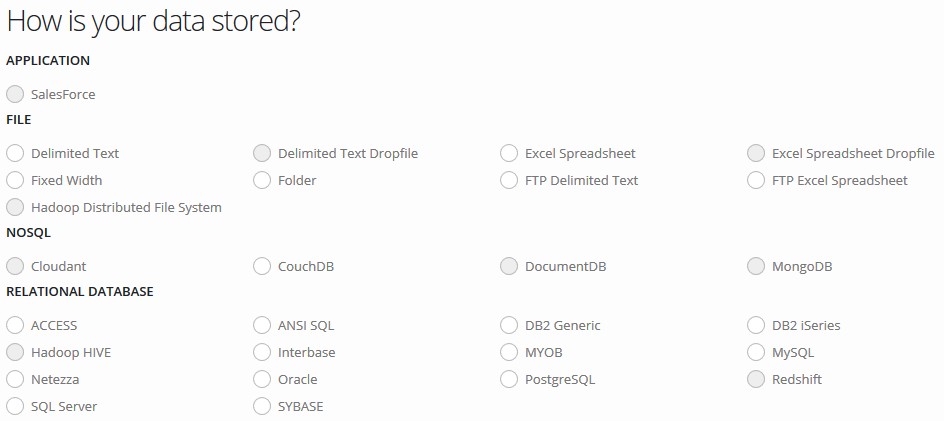 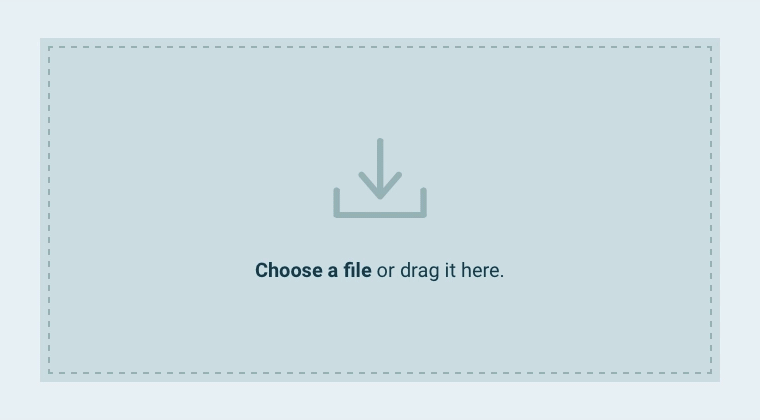 Each Connector is required to perform the same basic tasks but they accomplish those tasks in quite different ways. For example, when asked to write data, an Excel Spreadsheet Connector will create an Excel file containing the data and store it in a folder system, whereas an SQL Server Connector will execute database commands to write the same data into the database.
New Words
Portal, Web Portal
The subject of this User Guide. The web application used to manage Conductor Projects, Data Stores, Processes, etc. The web portal is part of Conductor's Master Services. Users do not need to remain logged in when running data transfers – once started data transfers (Batches) will continue even if the user logs out or closes their web browser.
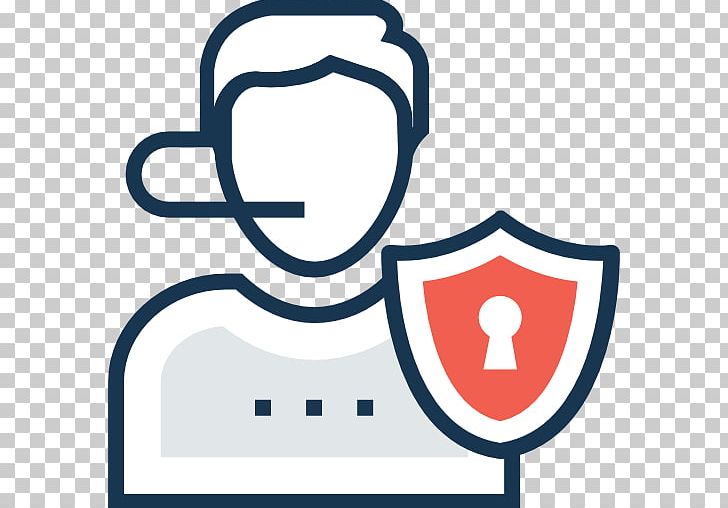 Privacy and Security Considerations
The Privacy Act 1993 sets out conditions which apply to the collection of personal information. Organisations understand their obligations and the conditions they need to meet to share data on the Data Exchange
Data Exchange certified by MSD to transfer data classified up to and including to SENSITIVE 
All transferred data is encrypted between Data Exchange Agents. Uses SSL (TLSv1.2).
Encryption used in transit and on disk are different schemes
Mutual authentication between on-prem Agent and Data Exchange 
The Cloud services are in 2 locations: Management Service is responsible for managing data source definitions, job definitions, schedules, and auditing. This is hosted by Microsoft Azure in Australia. No data is transferred via this service. The Data Processing Service transfers data between Agents and is managed by the Management Service. This is hosted by Revera in New Zealand. Data is transferred only via this service.
Organisation transferring data using the Data Exchange always retains full control of the data and systems in their organisation.
DX transfers just contents in files and databases
Subsets of data can be transferred by specifying filtering criteria when configuring data sharing on the Data Exchange.
Data can only be received by organisations connected to the Data Exchange that have been allowed to receive the data by the organisation sharing the data. Shared data is never available to “just anyone”.
Data is streamed from the data sharing organisation to the data receiving organisation via the Data Exchange. Once data arrives at the data receiving organisation it is no longer available on the Data Exchange.
All transferred data remains within New Zealand.
Checklist
Satisfied with the security robustness of the DDX for the type of data you are transferring.
Satisfied your own connectivity to the Data Exchange is suitably secure.
Resources
Security Certification details of the Data Exchange*
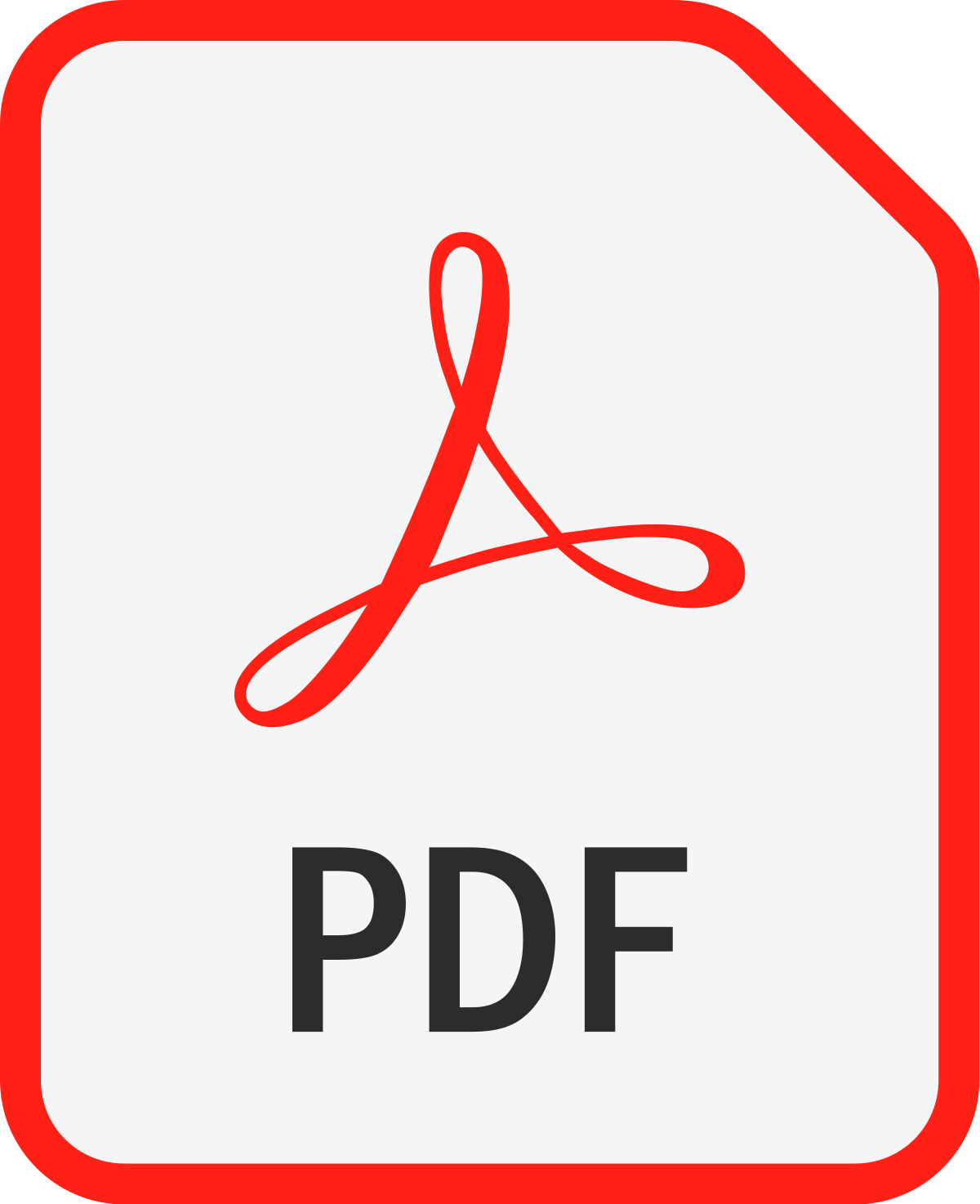 Privacy Impact Assessment (PIA) template*
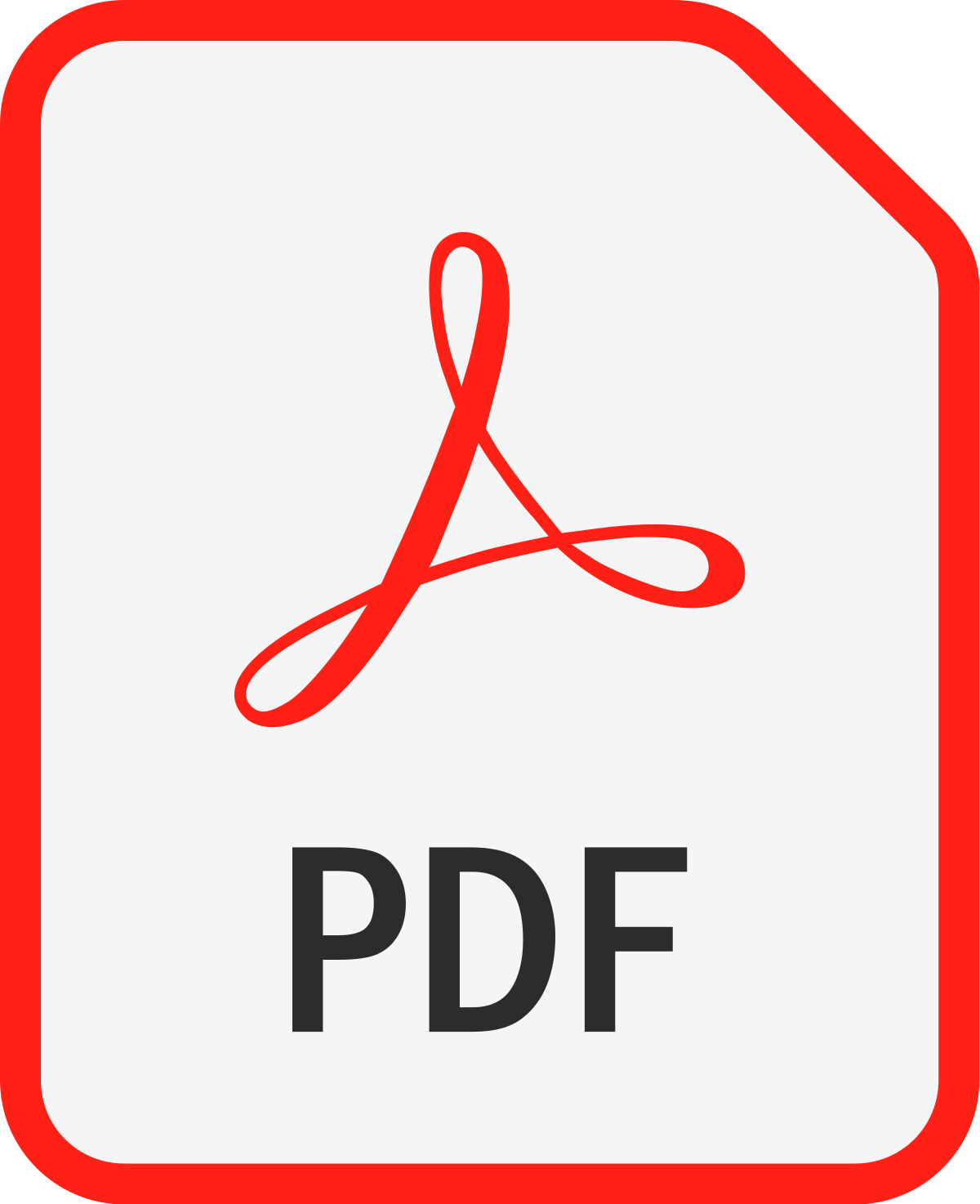 Security Risk Assessment template (SRA)*
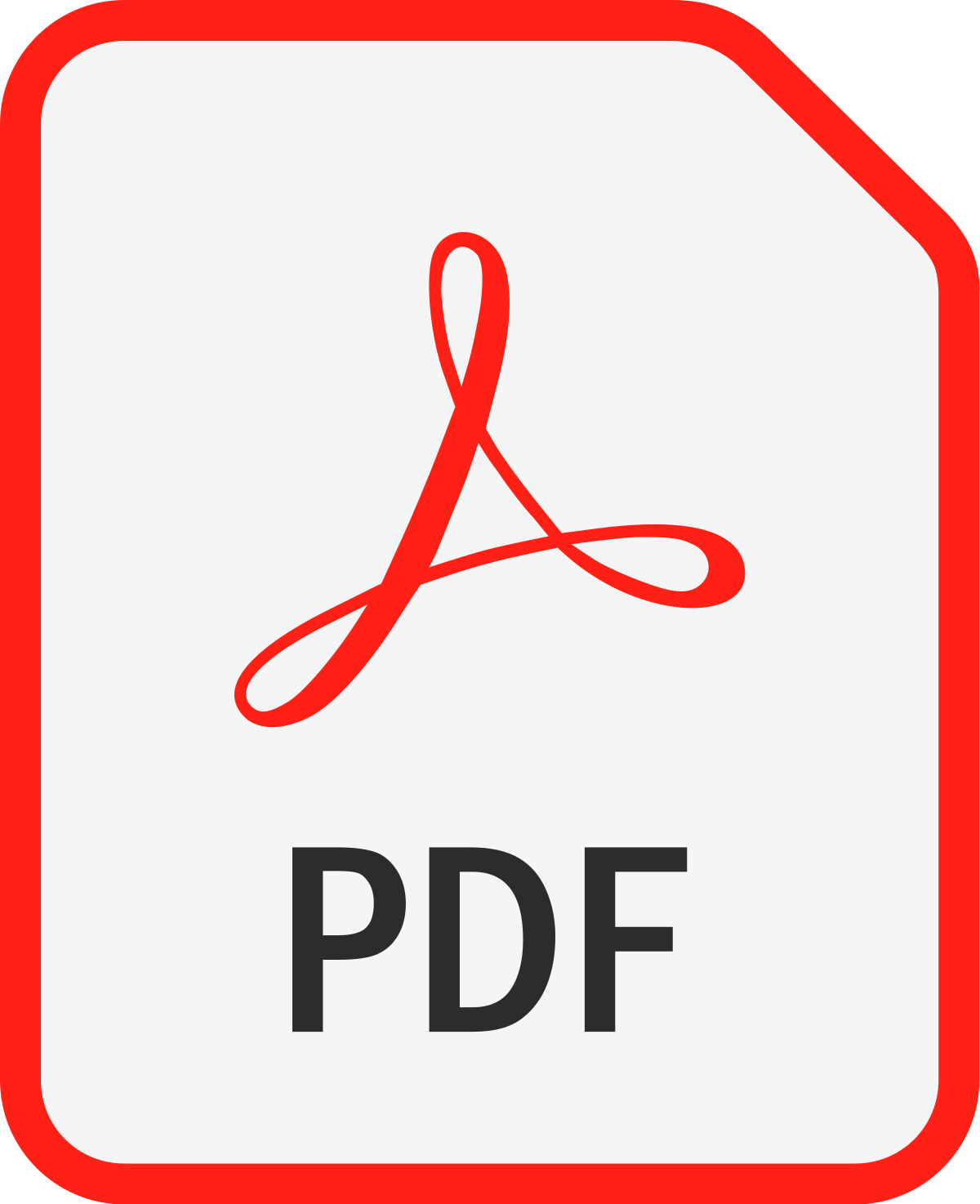 *(provided on request)
Key People & Change Management Considerations
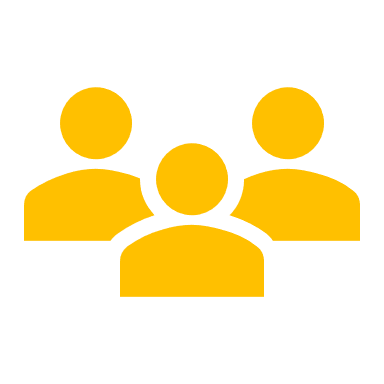 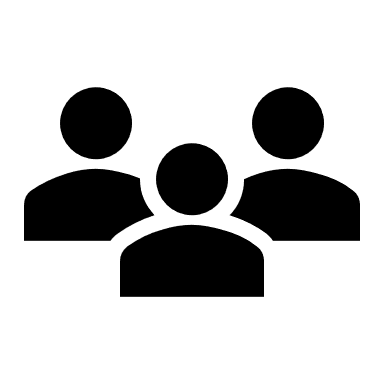 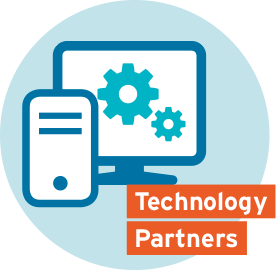 Commercials
Implementation
Manage internal technology and business parties in implementing IDE
Escalation Point
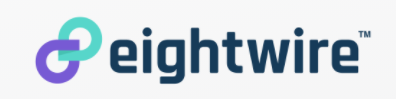 IDE 
On-Boarding
Understand your Use Cases
Commercial Arrangements
Training
Implementation/Operational Support
Your 
Implementation 
Contacts
EightWire Limited
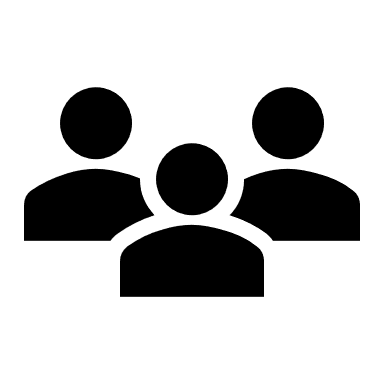 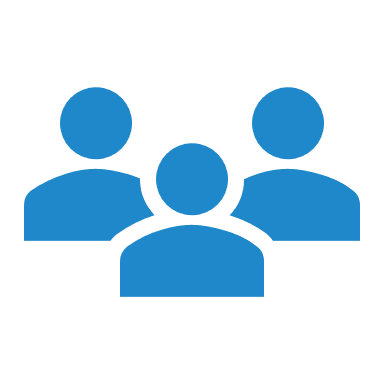 ACC IDE 
On-Boarding External Party
Understanding ACC Data requirements
ACC Connectivity & Data Queries
Design: 
Clearance to use of IDE for Organisation
Design of the Data Preparation, Staging and Network Connectivity solution
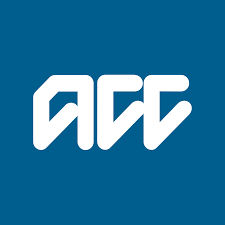 Architects – 
Infra, Security, Data and Solution
ACC’s IDE Team
Product Analyst 
Support Analyst
New/Changed Tasks
Data Preparation and Staging:
Creates and submits  the Discharge data file using the Casemix tool
Helps resolve data queries
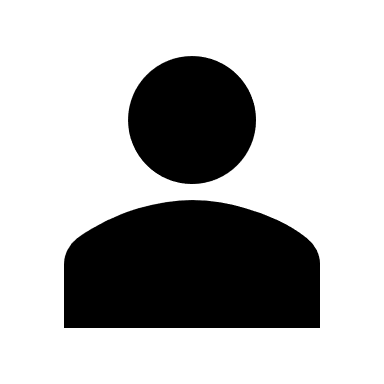 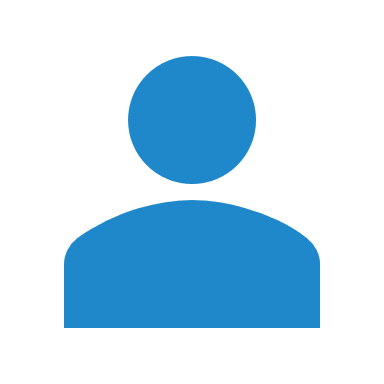 ACC Service Specification
Data Specifications
Data Consumer
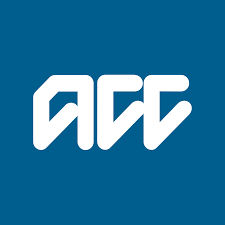 ACC 
Business Team
Business Process Participant
Agent Software Install / Operational Support
Installs. Configures and Supports the Agent
Deals with connectivity issues
Agent updates

New Tasks
DX Product Administration/Support
Uses the DX Cloud Platform to create, configure and support the Data Store
Connectivity & Data Queries
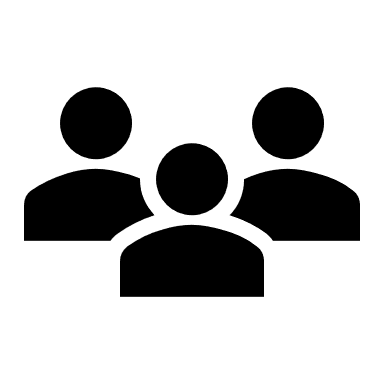 Change Management 
Commercials
New/Changed Roles, Process and Product Training 
Operational Support
Administrators – DB, Windows, Network and Security